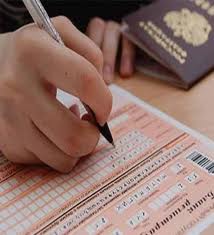 Подготовка к ГИА
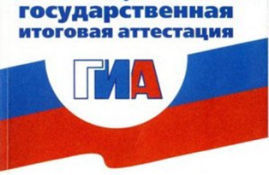 Сжатое изложение
Задание С1
Учитель русского языка и литературы,
высшей категории,
 
Тарасенко Л.А.
Изложение
Это форма обработки информации исходного текста
Воспроизведение основного содержания текста при сохранении композиционно-логической структуры, стиля и типа речи исходного текста
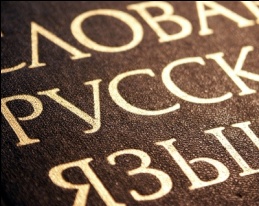 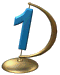 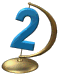 Разделение информации на главную и второстепенную
Содержательные приемы сжатия исходного текста
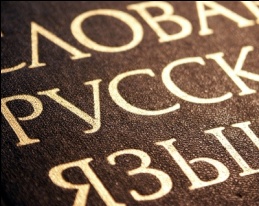 Свертывание исходной информации
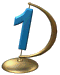 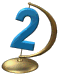 Исключение
Языковые приемы сжатия исходного текста
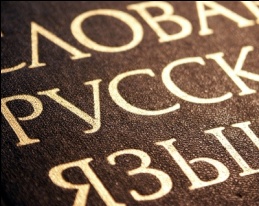 Обобщение
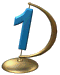 Упрощение
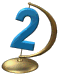 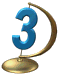 Исключение
Языковые приемы сжатия исходного текста
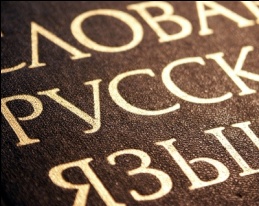 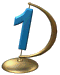 5
1
Повторов
Фрагментов предложения
4
2
Уточняющих и поясняющих конструкций
Одного или нескольких предложений
3
Одного или нескольких синонимов
Языковые приемы сжатия исходного текста
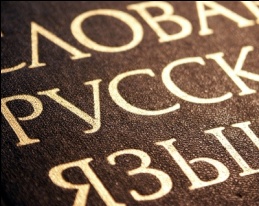 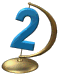 Обобщение
1
2
Замена однородных членов обобщающим наименованиям
Замена предложения или его части определительным или отрицательным местоимением
Языковые приемы сжатия исходного текста
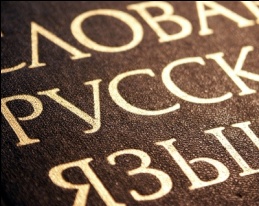 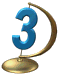 Упрощение
4
1
Замена сложно подчиненного простым
Слияние нескольких предложений
2
3
Замена предложения или его части указательным местоимением
Замена фрагментов предложения синонимичным выражением
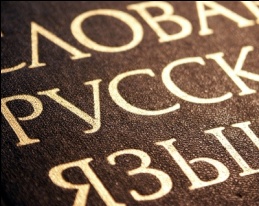 Замена фрагментов предложения синонимичным выражением
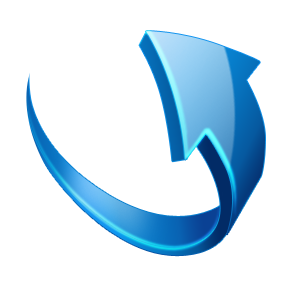 Придаточного определительного
Синонимичным определением
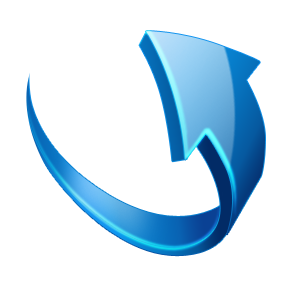 Придаточного обстоятельственного
Деепричастным оборотом
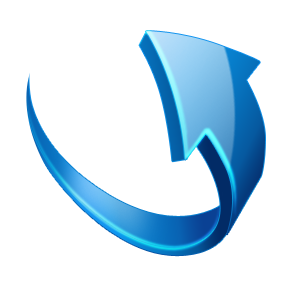 Согласованного определения, выраженного причастным оборотом
Нераспространенным несогласованным определением
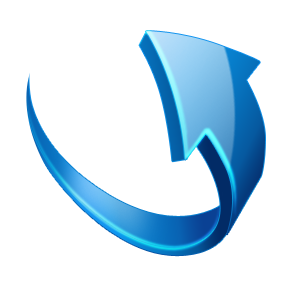 Придаточных предложений дополнениями
Прямой речи косвенной
Подготовка к ГИА
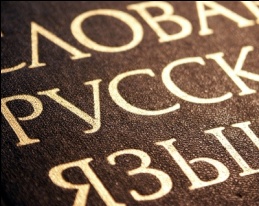 Критерии оценивания сжатого изложения
Критерии оценивания сжатого изложения
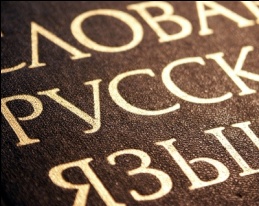 Содержание изложения
ИК 1
Критерии оценивания сжатого изложения
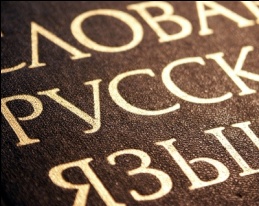 Сжатие исходного текста
ИК 2
Критерии оценивания сжатого изложения
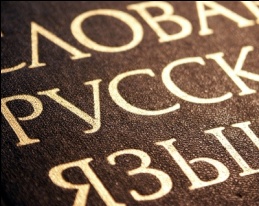 Смысловая целостность, речевая связность и последовательность изложения
ИК 3
Критерии оценивания сжатого изложения
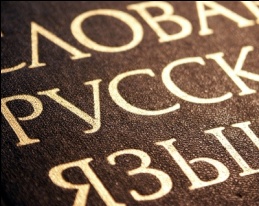 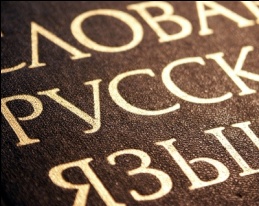 Спасибо за внимание!